Образовательная область «Познавательное развитие»Развитие познавательно-исследовательской деятельности.Вторая группа раннего возраста
Составила воспитатель ГБДОУ детский сад №12.
Рыбакова 
  Наталья Николаевна
Игра «Рыбалка»
Программное содержание: показать детям свойства магнита, что магнит притягивает некоторые предметы.
Ход игры: ребята с помощью удочек ловят рыбок с магнитиком.
Игра «Фасоль»
Программное содержание: развитие мелкой моторики у детей развивать любознательность, наблюдательность.
 
Ход игры:  ребятам предлагается найти различные  предметы, например, геометрические фигурки в ёмкости с фасолью.
Игра «Что плавает, что нет»
Программное содержание: показать детям, что предметы могут быть лёгкими и тяжёлыми, развивать любознательность, наблюдательность.

Ход игры: предложить детям по очереди опустить в воду резиновые игрушки, затем-камушки.
Игра «Водяная мельница»
Программное содержание: показать детям , как вода может приводить в движение другие предметы, развивать любознательность, наблюдательность.

Ход игры: предложить детям  набрать в лейку воды и  полить на водяную мельницу.
Игра «Песок»
Программное содержание: показать детям свойства песка (мокрый, сухой), развивать любознательность, наблюдательность.

Ход игры: сначала предложить детям построить куличик из сухого песка-что получится, затем намочить песок и попробовать ещё раз.
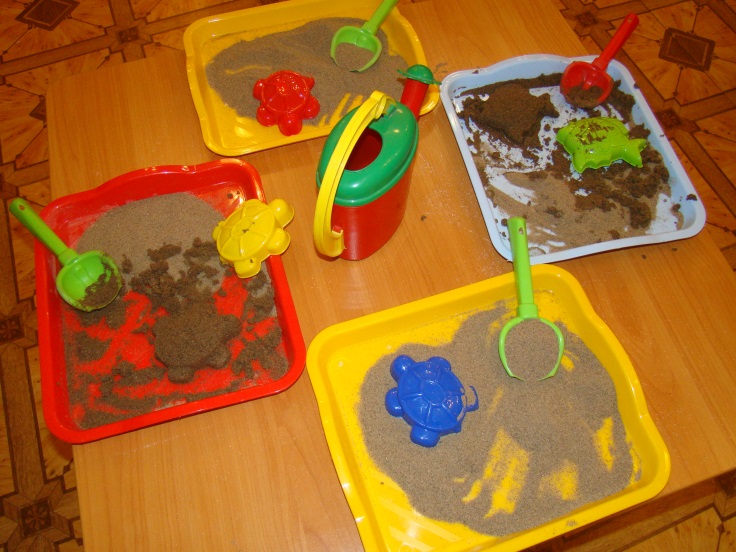 Игра «Волшебное сито»
Программное содержание: показать детям, что с помощью сито, можно отделить фасоль и др. от песка, развивать любознательность, наблюдательность.

Ход игры: положить несколько фасолинок каждому на поднос, а затем предложить , с помощью сито отделить фасоль от песка.
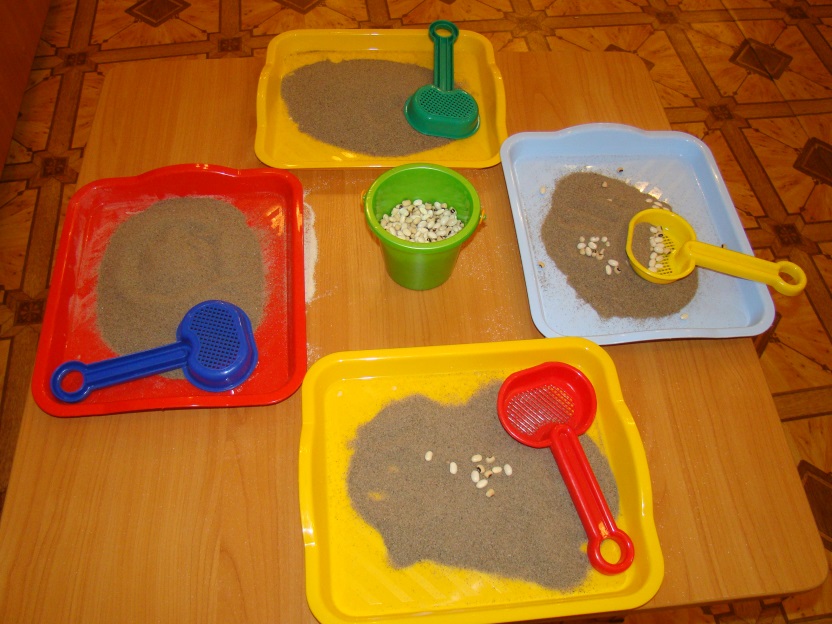 Игра «Волшебный рисунок»
Программное содержание: показать ребятам, как с помощью манки можно рисовать различные предметы.
развивать любознательность, наблюдательность, мелкую моторику.

Ход игры: предложить детям самостоятельно попробовать нарисовать что-нибудь.
Игра «Краски»
Программное содержание:
показать ребятам, как с помощью краски можно окрасить воду в разные цвета;  развивать любознательность, наблюдательность, мелкую моторику.

Ход игры: предложить детям с помощью краски и кисточки окрасить воду в банках в разные цвета.
Игра «Мыльные пузыри»
Программное содержание: 
показать ребятам, как с помощью жидкого мыла и воды получаются мыльные пузыри; 
развивать любознательность, мелкую моторику.
Ход игры: предложить детям самим, с помощью венчика ,взбить пену. Затем попробовать надуть мыльный пузырь, используя трубочки.
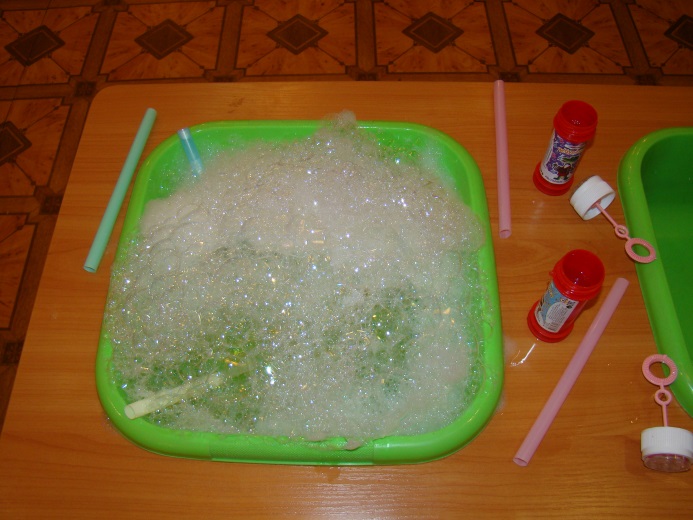 Игра «Что растворяется в воде?»
Программное содержание: показать детям растворимость и нерастворимость в воде различных веществ.

Ход игры: предложить детям по очереди растворять в воде различные вещества (мука, сахар, песок) и затем посмотреть, что растворилось, а что нет; развивать любознательность, наблюдательность